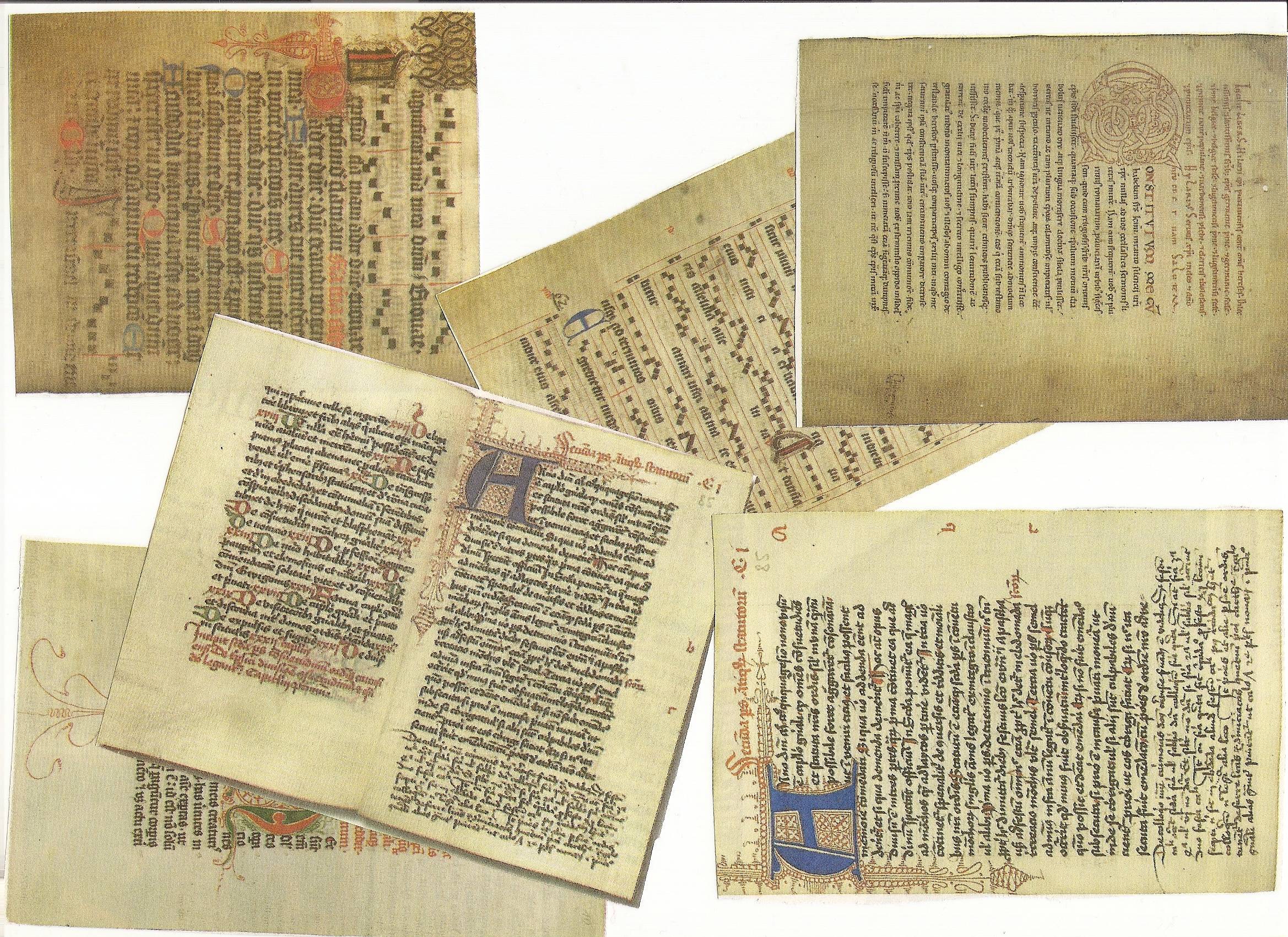 ZGODOVINA SLOVENSKEGA(KNJIŽNEGA) JEZIKA IN JEZIKOSLOVJA
.
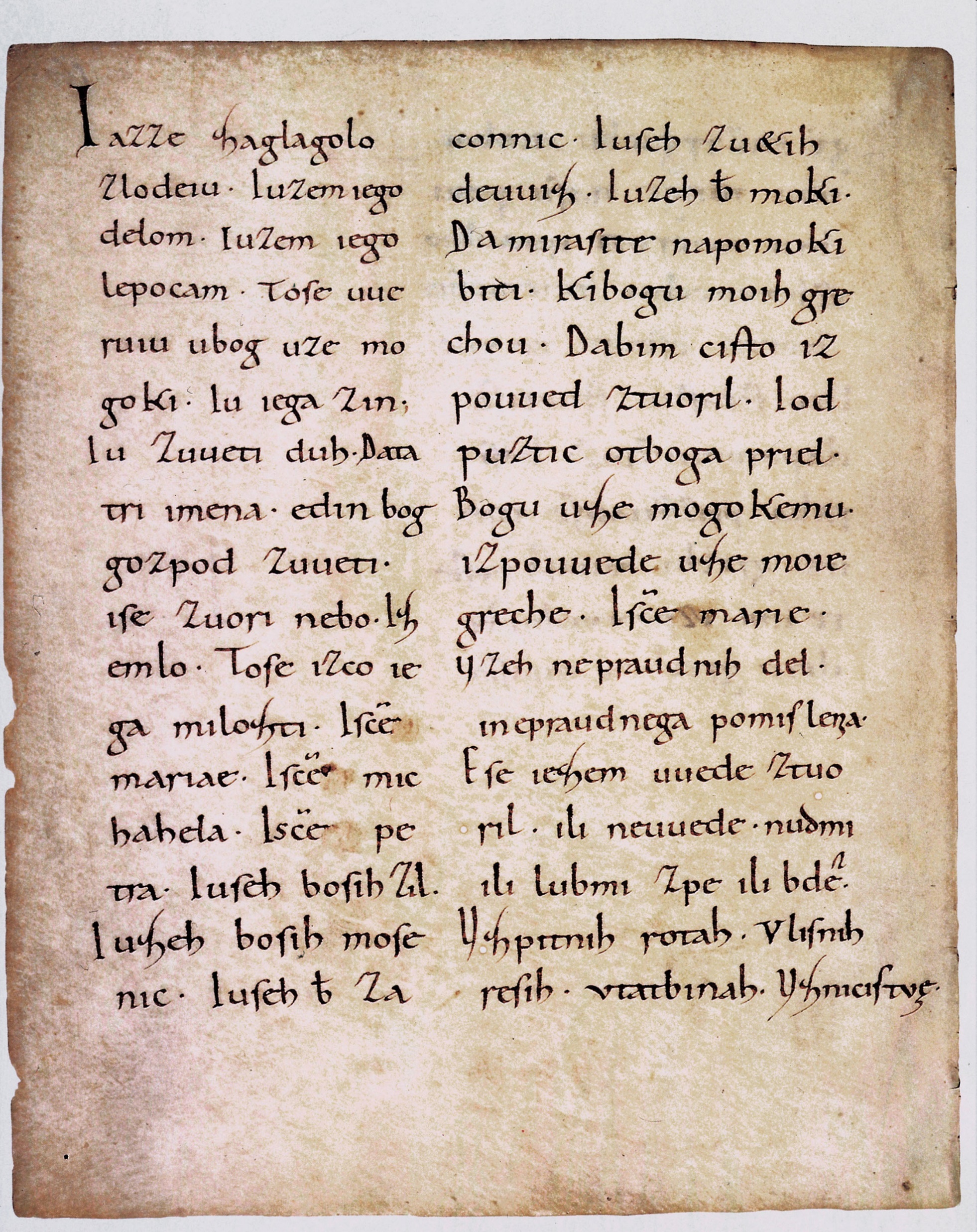 OD NASELITVE DO 16. STOLETJA
rokopisibogoslužne vsebine
zgodnja slovenščina,sledovi različnih narečij
ZNAČILNOSTI OBDOBJAOD NASELITVE DO 16. STOLETJA
prva kitica Velikonočne pesmi
besedila za necerkvene obredne priložnosti
OD NASELITVE DO 16. STOLETJA
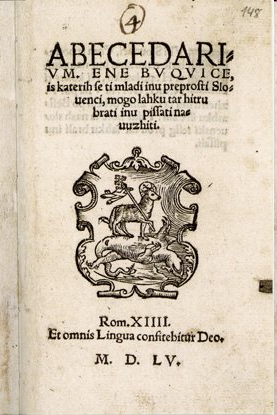 16. STOLETJE
Abecednik in Katekizem
besedila s katoliško tematiko
ZNAČILNOSTI OBDOBJA16. STOLETJe
prevod Biblije
štirijezični slovar
1. slovnica slovenskega jezika
16. STOLETJe
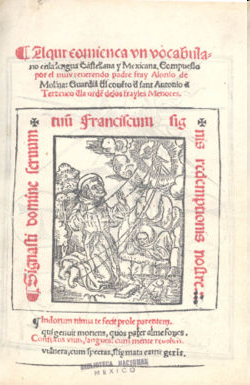 17. stoletje, ½ 18. stoletja
Evangelia inu listuvi
Katekizem
ZNAČILNOSTI OBDOBJA 17. stoletje, ½ 18. stoletja
pridige
rokopisi: - javni(prisege)zasebni(plemiška pisma)
slovarji
17. stoletje, ½ 18. stoletja
17. stoletje, ½ 18. stoletja
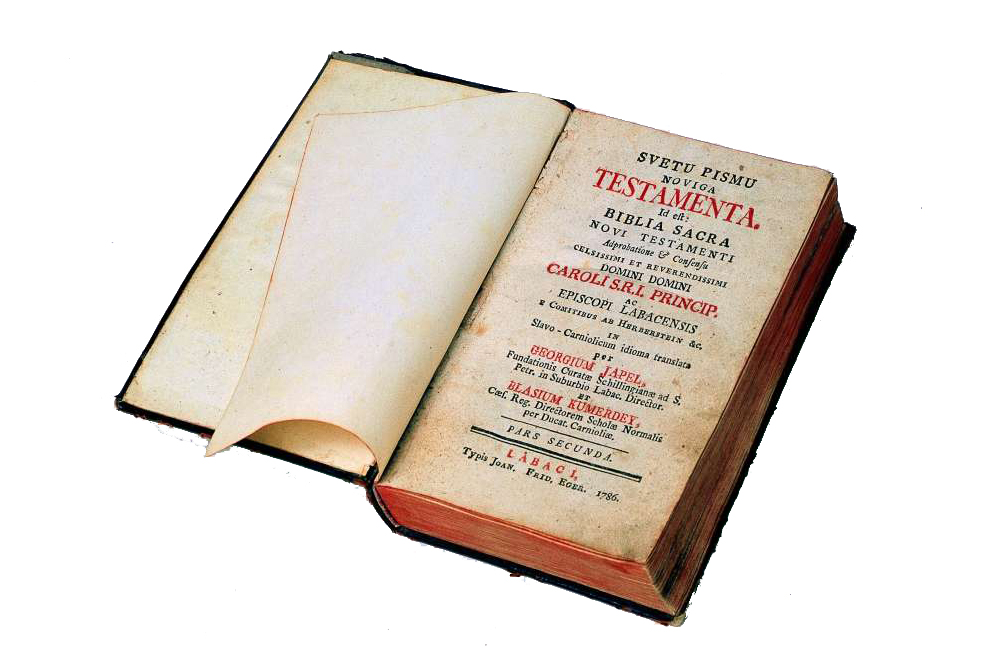 2/2 18. STOLETJA
slovnice
slovarji
ponatisEvangelia inu listuvi
strokovna dela
ZNAČILNOSTI OBDOBJA2/2 18. stoletja
publicistična dela
katoliški prevod Svetega pisma
posvetno pesništvo in dramatika
2/2 18. STOLETJA
2/2 18. STOLETJA
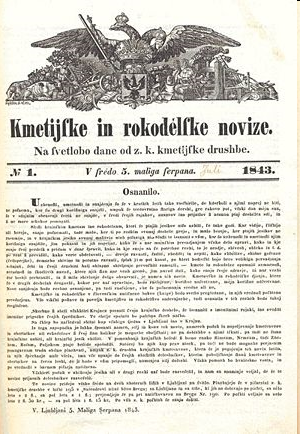 ½ 19. STOLETJA
1. slovnica v slovenskem jeziku
slovnice
Poezije
ZNAČILNOSTI OBDOBJA½ 19. stoletja
črkarska pravda
Kmetijske in rokodelske novice
zavrnitev ilirizma,poenotenje knjižnega jezika
½ 19. STOLETJA
½ 19. STOLETJA
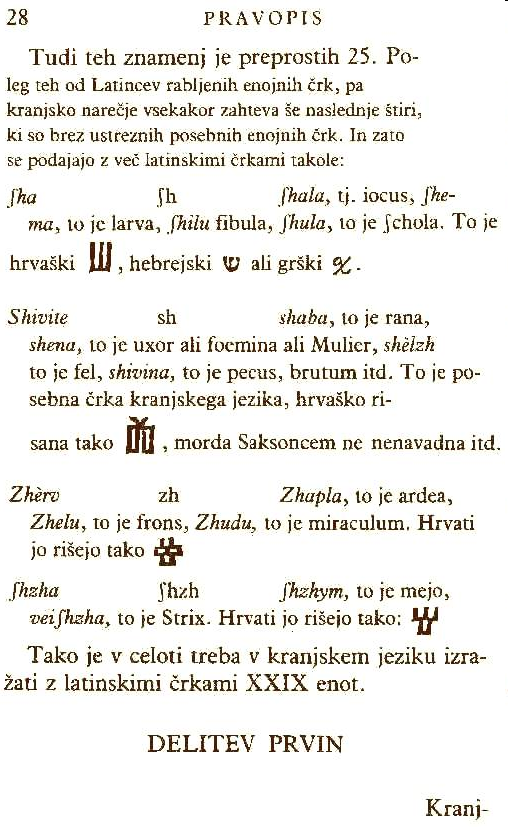 2/2 19. STOLETJA
Napake slovenskegapisanja
slovnice
slovarji
ZNAČILNOSTI OBDOBJA2/2 19. stoletja
1. jezikoslovna razprava
boj za slovenščino v uradih, na sodišču, v osnovnih šolah
1. slovenski pravopis
2/2 19. STOLETJA
2/2 19. STOLETJA
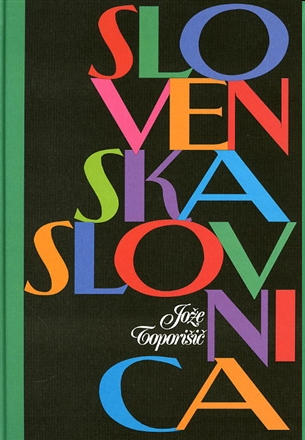 20. stoletje
razmah rabe slovenskega knjižnega jezika
pritisk srbohrvaščine, močni asimilacijski pritiski na Slovence, novoilirstvo, po 2. svet. vojni v Soc. Jugoslaviji uradni jezik
1991 – slovenščina državni in uradni jezik v RS
slovenska slovnica za srednje šole
ZNAČILNOSTI OBDOBJA20. stoletje
pravopisi
Jezik in slovstvo, Slavistična revija
kratka zgodovina slovenskega jezika, slovensko pravorečje, Enciklopedija slovenskega jezika
dialektološka karta
20. STOLETJe
20. STOLETJe